26. Dominoes
Team Croatia
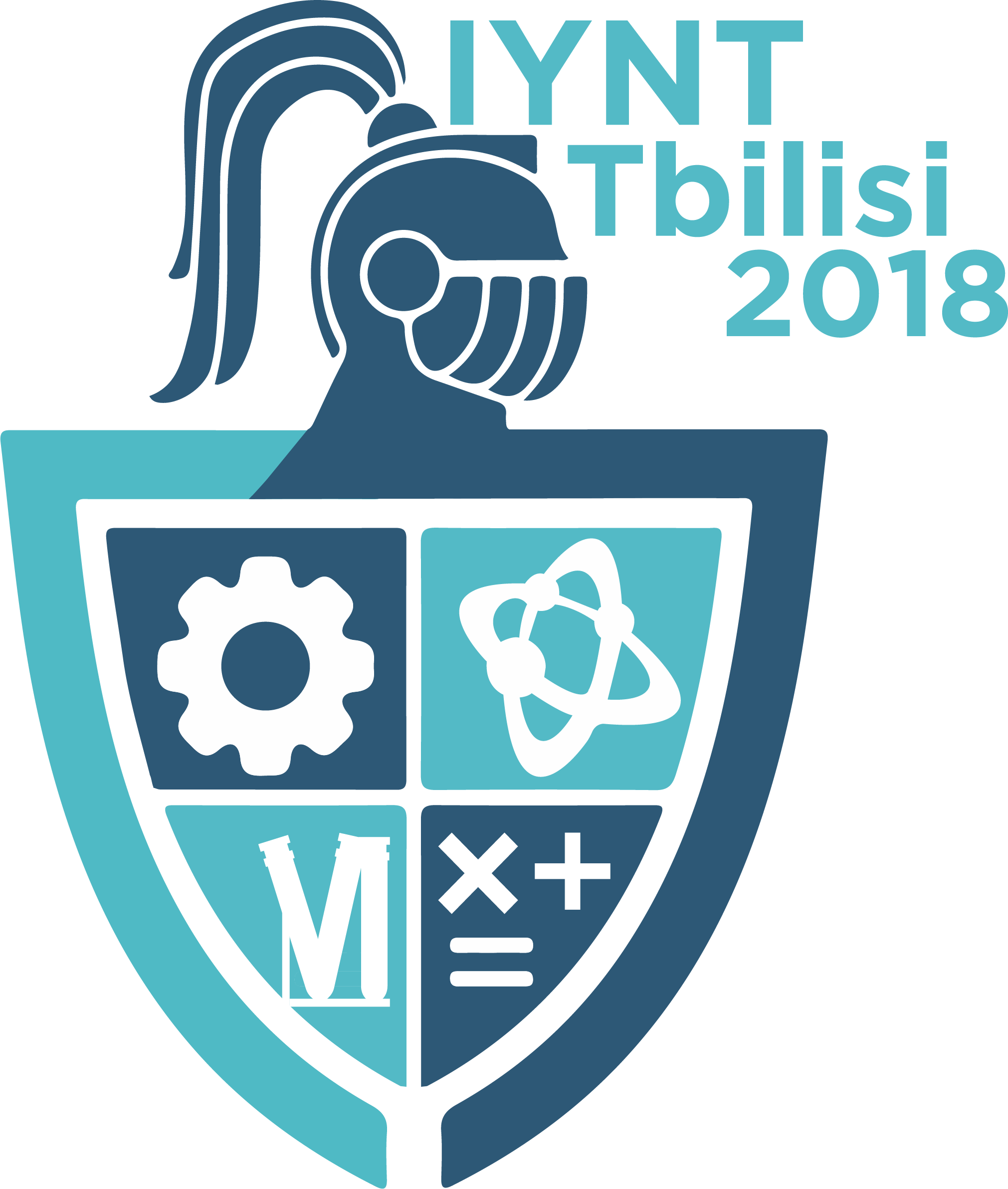 Reporter: Elena Lukačević
1. NAME OF THE PROBLEM
Stand a number of domino tiles in a long row and topple the first tile. Investigate the speed of toppling dominoes. Does it depend on the distance between the tiles?
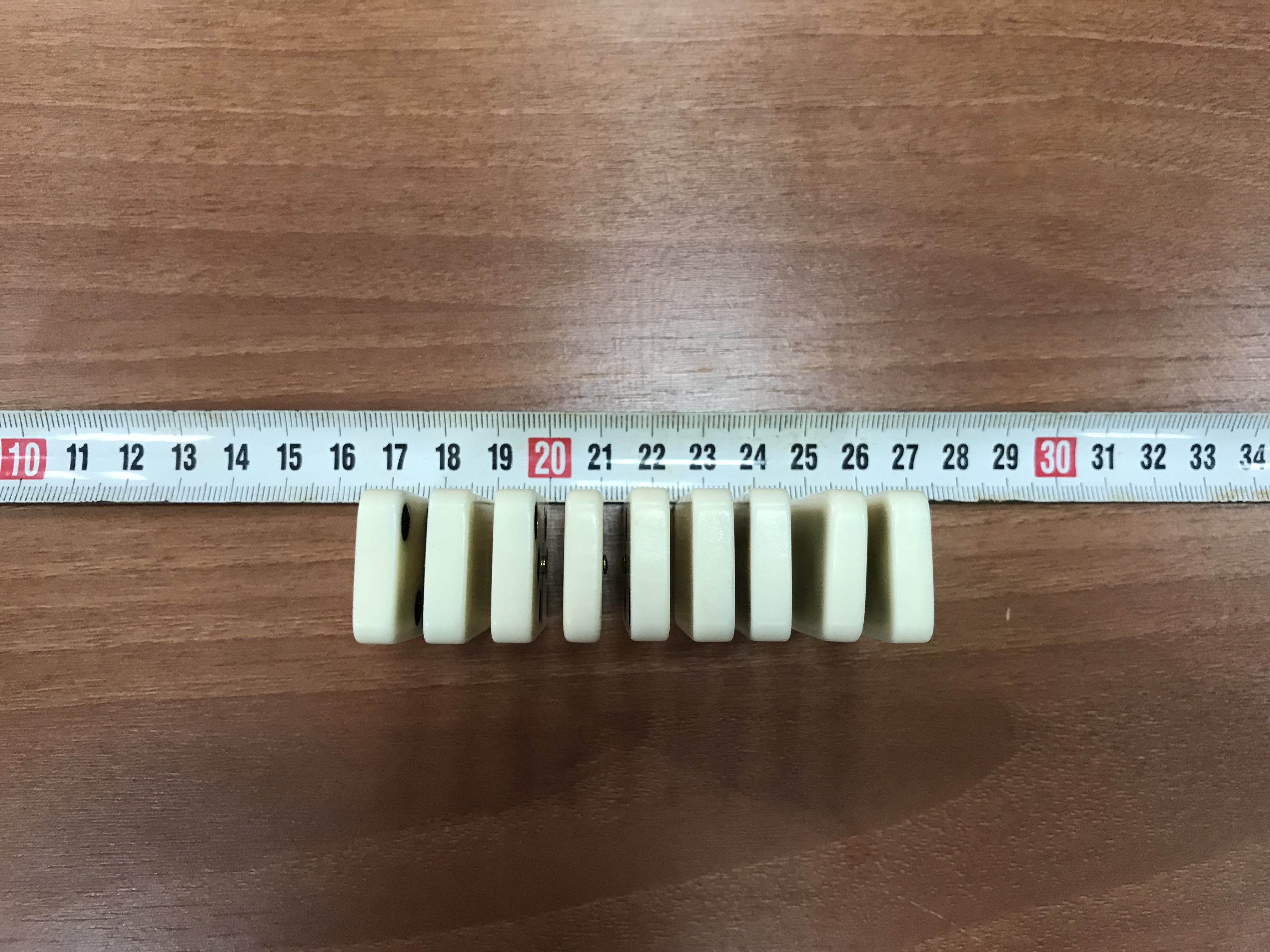 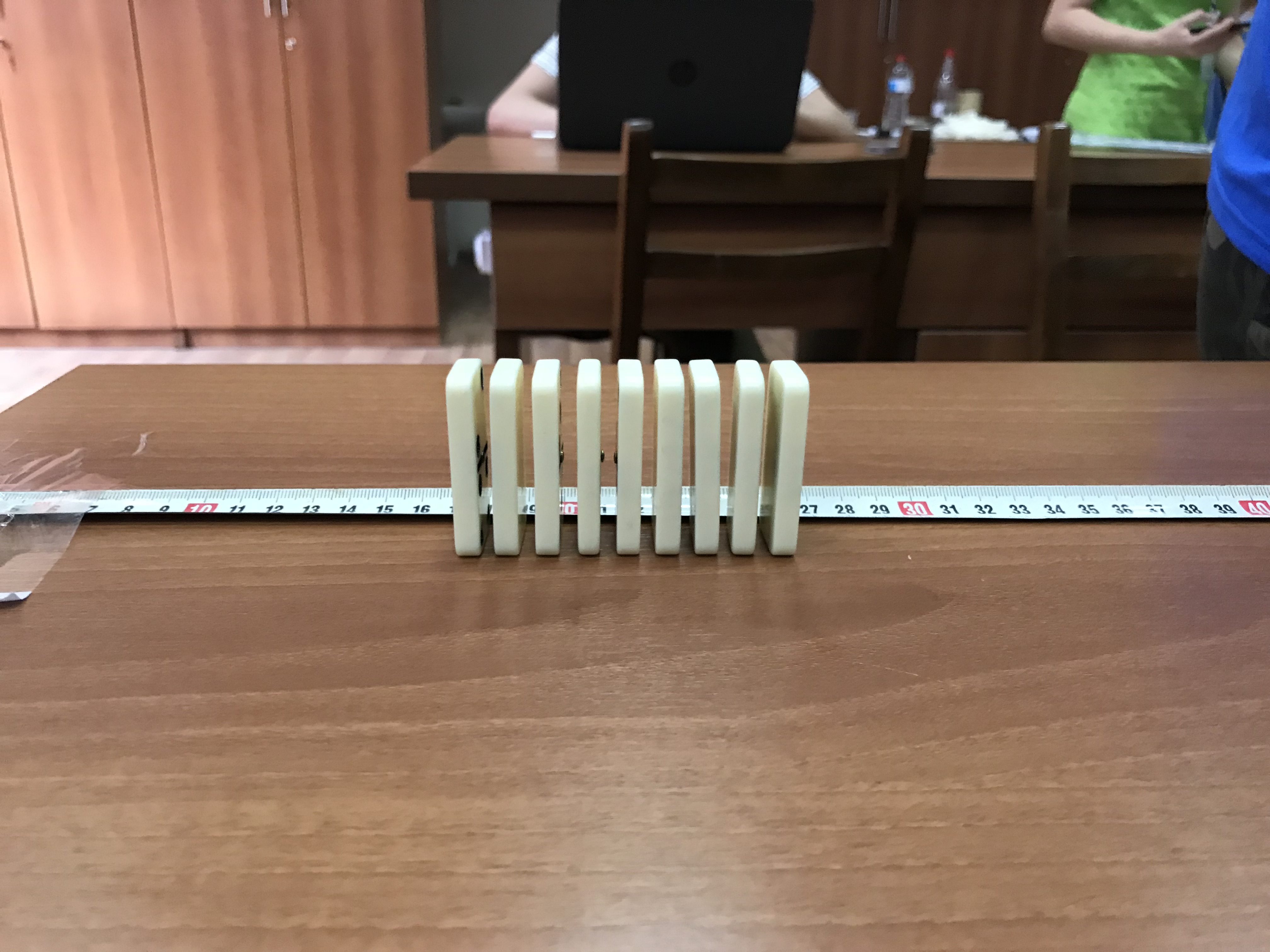 2
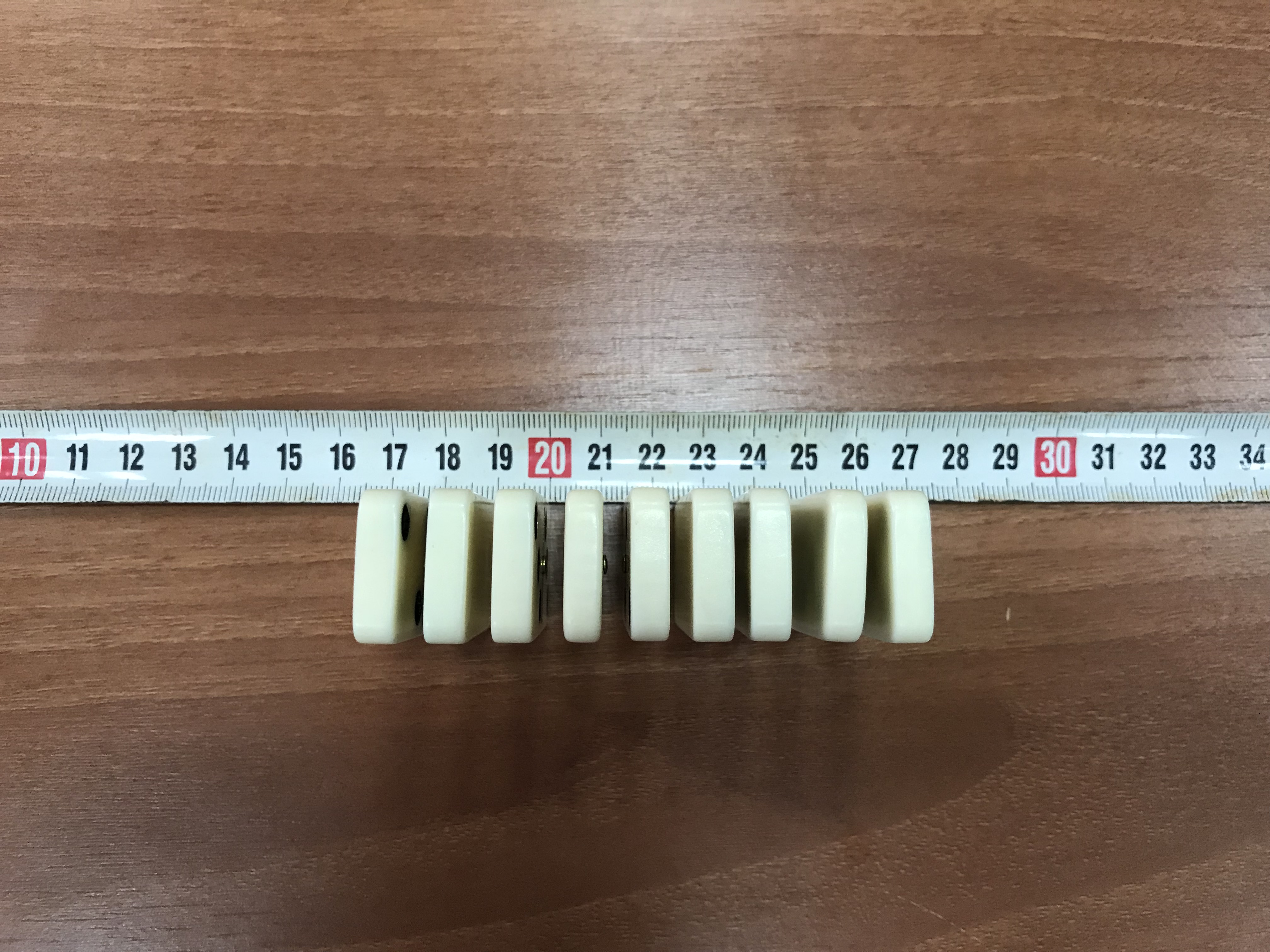 Demonstration of the phenomenon
3
Outline
4
Theoretical Introduction
5
Hypothesis
Smaller distance  Bigger velocity
6
Experiment
20 dominos in a row
Distances: 2 cm, 2.5 cm, 3 cm, 3.5 cm
Measuring time with 5 stopwatches
Measurements repeated 3 times
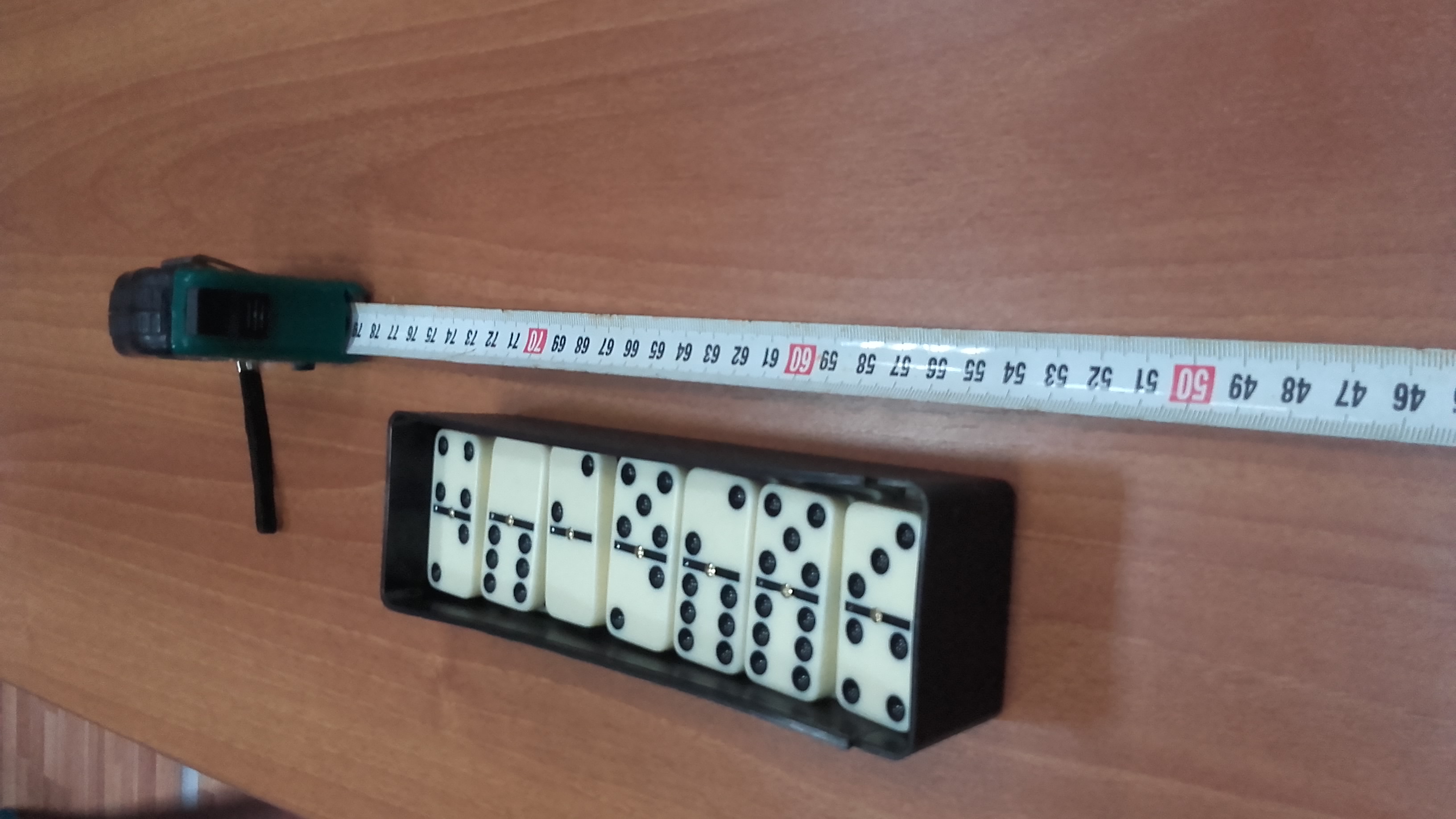 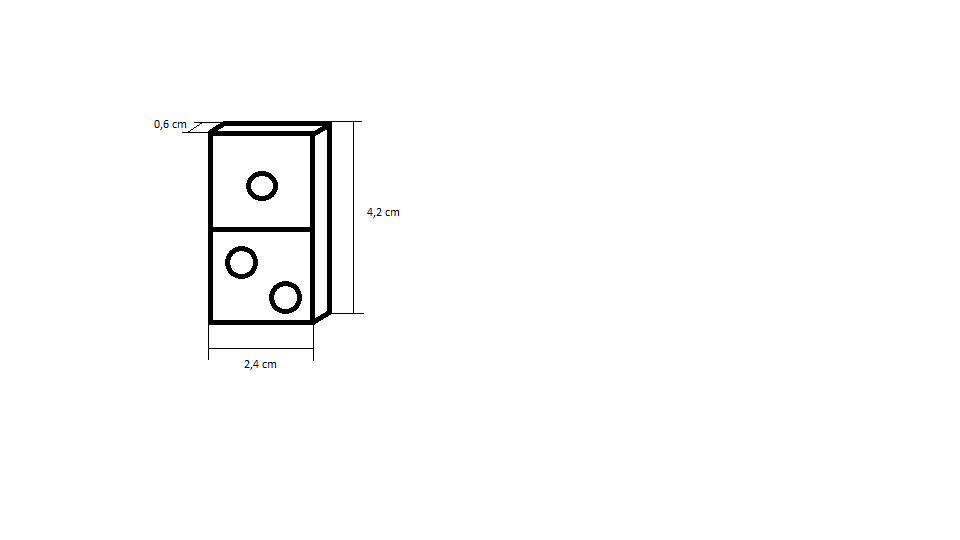 7
Results
8
Results
9
Conclusion
We have investigated the speed of toppling dominoes. 
By the bigger distance dominoes are toppling  faster until the distance is bigger than domino tile’s height.
10
Thank you!
Team Croatia
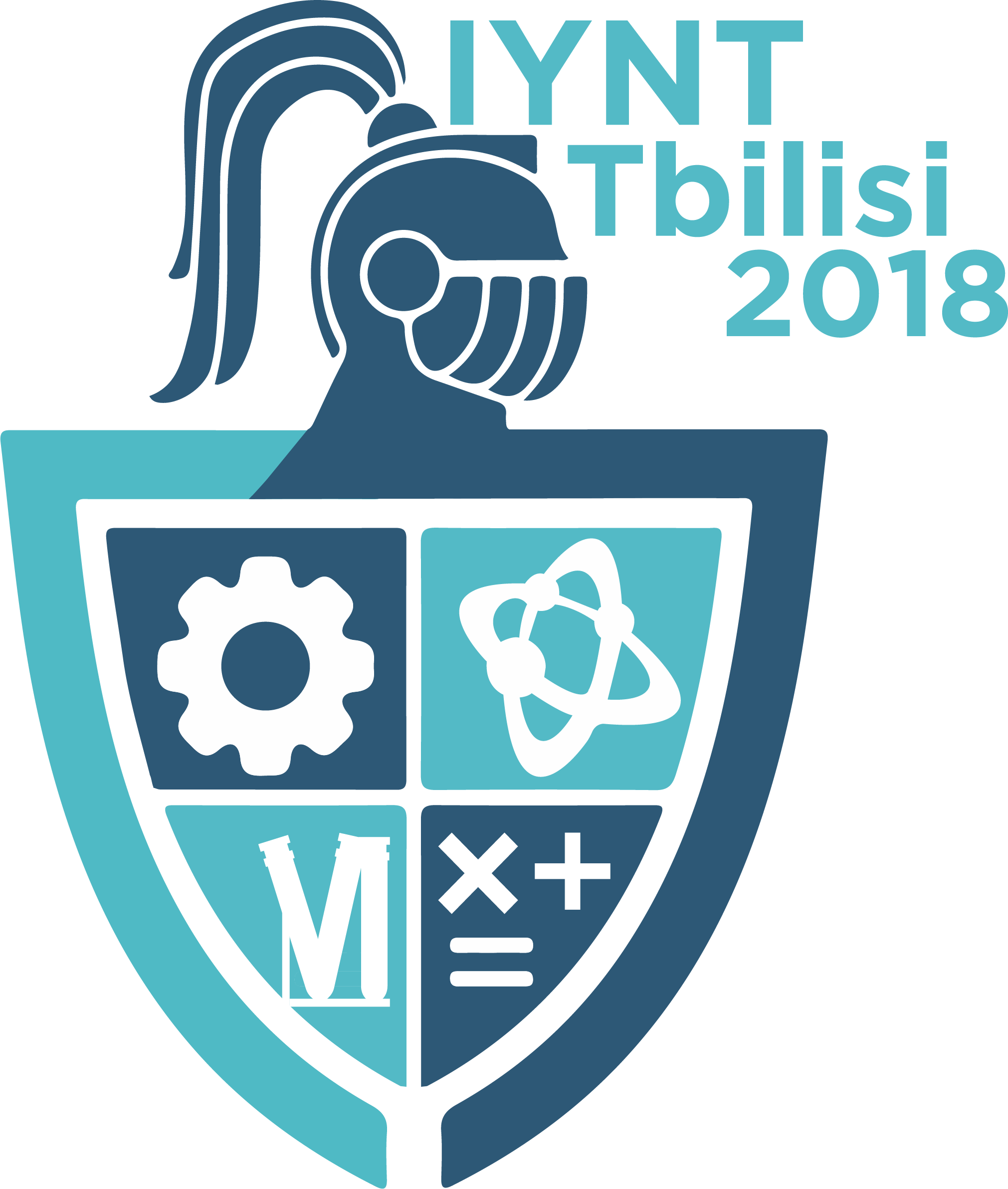 Reporter: Elena Lukačević
Additional slides
12